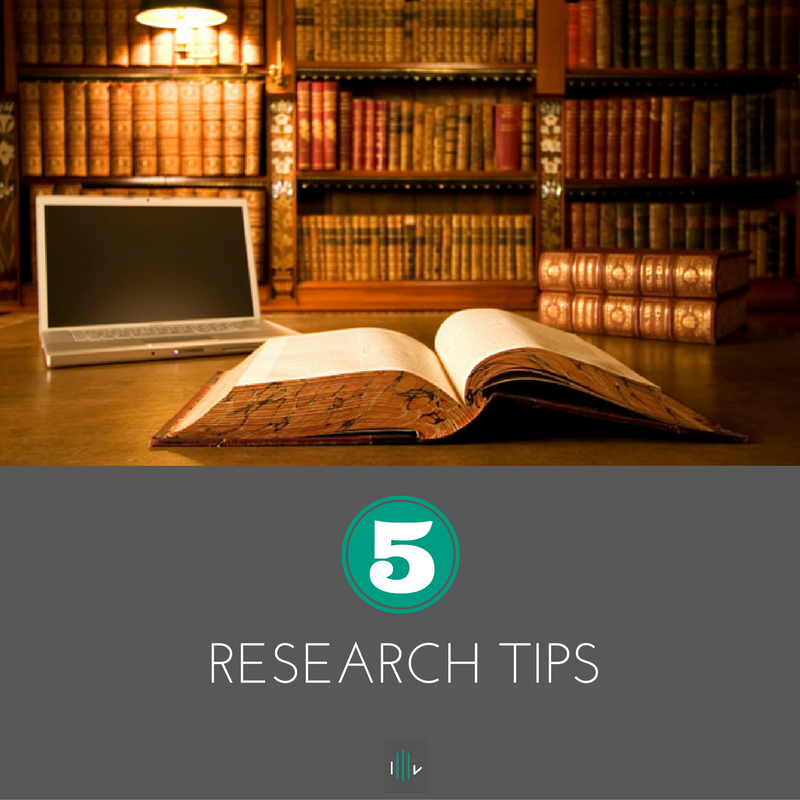 MATSATI.COM Teaching Ministry
Website: https://www.matsati.com YouTube Channel: https://www.youtube.com/user/MATSATI/
ישעיהו מט:יד-יט  / Isaiah 49:14-19
LIVE STREAM: 6:30 pm EST Thursday
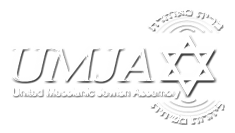 New Telegram Channel: Messianic Ministries
https://t.me/MessianicMinistries
Focus: The Way of Life - Following Yeshua the Messiah with an emphasis on walking in His footsteps according to the Torah
A Community
for Learning
Discuss the Scriptures, 
learn the languages, 
and fellowship
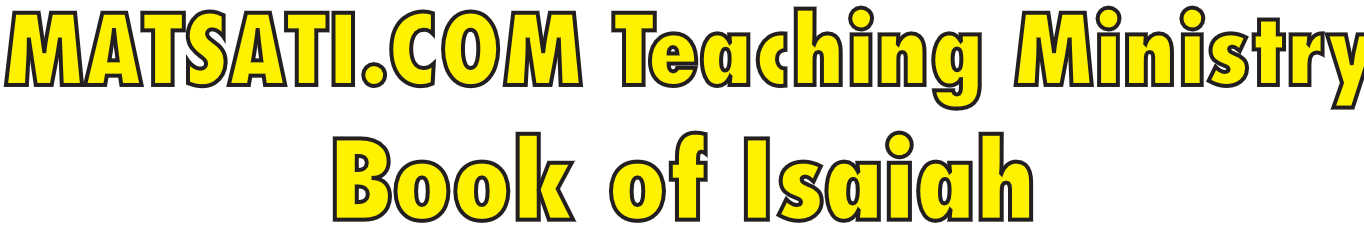 Isaiah 49:14-19
ישעיהו מט:יד-יט
An Essential Principle Established 
for Our Survival
Isaiah / ישעיה
http://www.matsati.com
מבוא לישעיהו

Part 1
Isaiah / ישעיה
http://www.matsati.com
ספר ישעיה פרק סו
יג   כְּאִישׁ אֲשֶׁר אִמּוֹ תְּנַחֲמֶנּוּ כֵּן אָנֹכִי אֲנַחֶמְכֶם וּבִירוּשָׁלַם תְּנֻחָמוּ: 

Isaiah 66:13  
66:13 As one whom his mother comforteth, so will I comfort you; And ye shall be comforted in Jerusalem. (KJV)
Isaiah / ישעיה
http://www.matsati.com
Human Sacrifice in the History of Mankind

Ancient China: Human sacrifice was practiced for thousands of years, particularly during the Shang Dynasty.
Ancient city of Ur: Located in modern-day Iraq, the Great Death Pit at Ur contains remains that suggest human sacrifice.
Cahokia: A city near modern-day St. Louis, where Mound 72 holds the remains of many sacrificed individuals.
Inca: Known for practicing child sacrifice, often near the summit of mountains or volcanoes.
Aztec and Nahua: In what is now Mexico, they believed the sun needed human nourishment and sacrificed thousands of victims annually.
Ancient Greece: Practiced "pharmakos," where individuals were thrown off a cliff to ward off disaster.
Ancient Rome, Celts, and Germanic peoples: These European cultures also engaged in human sacrifice to varying extents.
Mayans and Aztecs: In Central America, these cultures are known for their ritual sacrifices, including heart extraction.
Isaiah / ישעיה
http://www.matsati.com
Biblical Descriptions of Human Sacrifice

Canaanites: The Canaanites are known for their worship of deities like Moloch and Baal, to whom they offered human sacrifices, particularly children.
Moabites: The Moabites are mentioned in the Bible as having practiced human sacrifice. According to 2 Kings, human sacrifices were made in times of peril to their god Chemosh.
Ammonites: Similar to the Canaanites, the Ammonites worshiped Moloch and practiced child sacrifice.
Isaiah / ישעיה
http://www.matsati.com
ספר ישעיה

Part 2
Isaiah / ישעיה
http://www.matsati.com
﻿ספר ישעיה פרק מט
﻿יד   וַתֹּאמֶר צִיּוֹן עֲזָבַנִי יְהֹוָה וַאדֹנָי שְׁכֵחָנִי: טו   הֲתִשְׁכַּח אִשָּׁה עוּלָהּ מֵרַחֵם בֶּן-בִּטְנָהּ גַּם-אֵלֶּה תִשְׁכַּחְנָה וְאָנֹכִי לֹא אֶשְׁכָּחֵךְ: טז   הֵן עַל-כַּפַּיִם חַקֹּתִיךְ חוֹמֹתַיִךְ נֶגְדִּי תָּמִיד: יז   מִהֲרוּ בָּנָיִךְ מְהָרְסַיִךְ וּמַחֲרִבַיִךְ מִמֵּךְ יֵצֵאוּ: יח   שְֹאִי-סָבִיב עֵינַיִךְ וּרְאִי כֻּלָּם נִקְבְּצוּ בָאוּ-לָךְ חַי-אָנִי נְאֻם-יְהֹוָה כִּי כֻלָּם כַּעֲדִי תִלְבָּשִׁי וּתְקַשְּׁרִים כַּכַּלָּה: יט   כִּי חָרְבֹתַיִךְ וְשֹׁמְמֹתַיִךְ וְאֶרֶץ הֲרִסֻתֵיךְ כִּי עַתָּה תֵּצְרִי מִיּוֹשֵׁב וְרָחֲקוּ מְבַלְּעָיִךְ:
Isaiah / ישעיה
http://www.matsati.com
ספר תהילים פרק כז
י   כִּי-אָבִי וְאִמִּי עֲזָבוּנִי וַיהֹוָה יַאַסְפֵנִי: 

Tehillim / Psalm 27:10  
27:10 When my father and my mother forsake me, Then the LORD will take me up. (KJV)
Isaiah / ישעיה
http://www.matsati.com
A Few NT parallels:

Luke 13:29: "And people will come from east and west, and from north and south, and recline at table in the kingdom of God."
Revelation 21:3: "And I heard a loud voice from the throne saying, 'Behold, the dwelling place of God is with man. He will dwell with them, and they will be his people, and God himself will be with them as their God.'"
Isaiah / ישעיה
http://www.matsati.com
Examples Highlighting the Theme of Restoration

Tehillim / Psalm 23:3: “He restores my soul; He guides me in the paths of righteousness for His name’s sake.” This verse speaks to the personal restoration that God provides, leading one back to spiritual vitality and moral clarity.
Jeremiah 30:17: “For I will restore health to you, and your wounds I will heal, declares the LORD.” Here, God’s restorative power is depicted as bringing physical healing and recovery.
Ezekiel 36:26: “I will give you a new heart and put a new spirit within you; I will remove the heart of stone from your flesh and give you a heart of flesh.” This passage illustrates the transformative power of God, promising a renewal of spirit and heart.
Isaiah 61:1-3: “The Spirit of the Lord GOD is upon me… to bind up the brokenhearted, to proclaim liberty to the captives, and the opening of the prison to those who are bound; to proclaim the year of the LORD’s favor… to comfort all who mourn; to grant to those who mourn in Zion— to give them a beautiful headdress instead of ashes, the oil of gladness instead of mourning, the garment of praise instead of a faint spirit.” This prophetic message, which Jesus later quotes in Luke 4:18-19, speaks of the comprehensive restoration God brings: emotional, physical, and spiritual.
Joel 2:25-26: “I will restore to you the years that the swarming locust has eaten… You shall eat in plenty and be satisfied, and praise the name of the LORD your God, who has dealt wondrously with you.”
Isaiah / ישעיה
http://www.matsati.com
Rabbinic Literature
ספרות רבנית

Part 3
Isaiah / ישעיה
http://www.matsati.com
Targum Jonathan son of Uziel Isaiah 49:14-19
49:14 But Zion said, The Lord hath taken His Shekinah from me, and the Lord hath cast me away. 49:15 Is it possible that a mother can forget her child, that she should not have compassion on the son of her womb? The congregation of Israel answered and said: If there is no forgetfulness with Him, perhaps He will not forget that I have made a calf of gold? The prophet said to her, Yea, these things shall be forgotten. And she said to him, If there is forgetfulness with Him, perhaps it will be forgotten that I said on Sinai: We will do and obey? He answered and said to her: My WORD shall not cast you off. 49:16 Behold, as upon the hands thou art engraven before me; thy walls are continually before me. 49:17 Those that shall build thy desolate places shall make haste, thy destroyers and they that made thee waste, shall go forth of thee. 49:18 Lift up thine eyes round about, O Jerusalem, and see; all the children of the people of thy captivity are gathered together and come unto thee. As I live, saith the Lord, all these shall be unto thee as a vesture of glory, and their works in the midst of thee as the ornament of a bride. 49:19 For thy waste and desolate places, and the land of thy destruction, surely now shall be too strait by reason of the inhabitants, and they that swallowed thee up shall be far away. (TgJ)
Isaiah / ישעיה
http://www.matsati.com
Isaiah / ישעיה
http://www.matsati.com
Romans 11:1–3  
11:1 I say then, Hath God cast away his people? God forbid. For I also am an Israelite, of the seed of Abraham, of the tribe of Benjamin. 11:2 God hath not cast away his people which he foreknew. Wot ye not what the scripture saith of Elias? how he maketh intercession to God against Israel, saying, 11:3 Lord, they have killed thy prophets, and digged down thine altars; and I am left alone, and they seek my life. (KJV *11 Λέγω οὖν, μὴ ἀπώσατο ὁ θεὸς ⸂τὸν λαὸν⸃ αὐτοῦ⸆; μὴ γένοιτο·* καὶ γὰρ ἐγὼ Ἰσραηλίτης εἰμί, ἐκ σπέρματος Ἀβραάμ, φυλῆς Βενιαμίν*. 2 οὐκ ἀπώσατο ὁ θεὸς τὸν λαὸν αὐτοῦ ὃν προέγνω*. ἢ οὐκ οἴδατε ἐν Ἠλίᾳ τί λέγει ἡ γραφή, ὡς ἐντυγχάνει τῷ θεῷ κατὰ τοῦ Ἰσραήλ⸆; 3 κύριε, τοὺς προφήτας σου ἀπέκτειναν, τὰ θυσιαστήριά σου κατέσκαψαν, κἀγὼ ὑπελείφθην μόνος καὶ ζητοῦσιν τὴν ψυχήν μου*.)
Isaiah / ישעיה
http://www.matsati.com
Ner Mitzvah, Volume I 24
And on this it was said that (Isiah 49:15) "Though she might forget" [This is the latter half of the verse quoted above which said "Can a mother forget her child? While that phrase rhetorically suggests no, this latter half of the verse seems to suggest indeed it yes is possible. Maharal explains]. The explanation of the word "might" is that it [is a word that expresses] a difficult/harsh language, as we have seen in the 2nd chapter of [tractate] Yevamos (21a): "As Rabbi Levi said: The harshness of the punishment for using dishonest measures is more than the punishment for transgressing the prohibition of forbidden relationships, as with regard to this [forbidden relations], it is stated only: “These אל,” [( Leviticus 18:27) "for all those [אל]  abhorrent things were done by the people who were in the land before you"] whereas with regard to that [dishonest measures], it is stated: “These [ אלה]” [ Deuteronomy 25:16) “For all that do these [אלה]  things, even all that do unrighteously, are an abomination unto the L-rd your G-d”]. [This implies that the word אלה  indicates harshness and not the word אל.  For everyone who does those things, everyone who deals dishonestly, is abhorrent to the L-rd your G-d.] And all uses of the word אלה  implies difficult/harsh language, as it's written (Ezekiel 17,13) "and he carried away the nobles of the land" which is a language which is harsh and difficult. And it is said even though this subject, which is a connection of a mother to its child in the womb, which is a subject which is harsh and difficult if there would be here separation and deviation, so then it's fitting that according to Yisrael who are his [Hashem's] children so there shouldn't be deviation and forgetting regarding this matter, but in any event there is indeed deviation and separation in this matter for a father and a son are indeed different, as we mentioned. And therefore there is a deviation when Yisrael does not do the will of Hashem, and so enters the forgetfulness, when Yisrael are not connected to Hashem as his son. Even if this is a harsh matter, there is still forgetfulness.
Isaiah / ישעיה
http://www.matsati.com
Isaiah / ישעיה
http://www.matsati.com